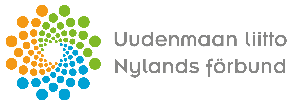 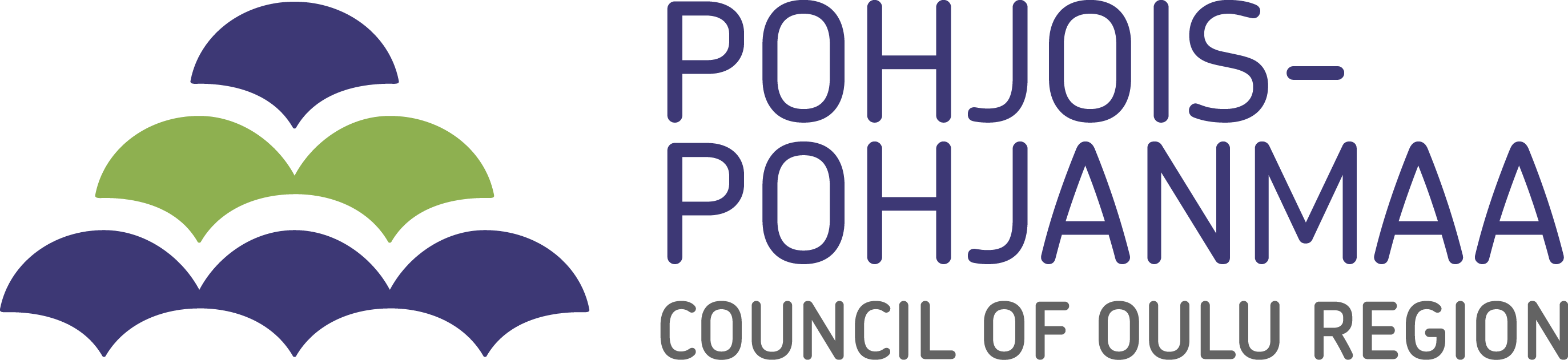 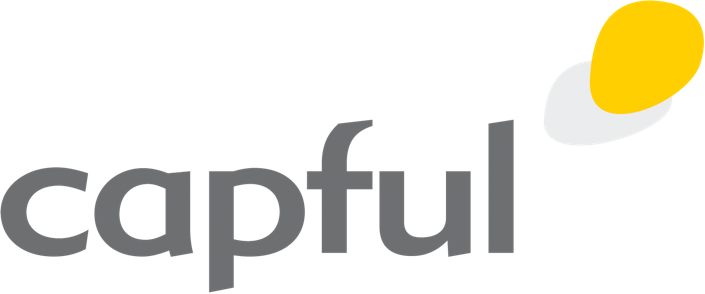 Uudenmaan ja Pohjois-Pohjanmaan yhteinen skenaariotarkastelu
Liite: Strategisen ennakoinnin menetelmät työn hyödyntämiseen
Johdanto: Strategisen ennakoinnin menetelmät työn hyödyntämiseen
Tästä liitteestä löytyvät strategisen ennakoinnin menetelmät työn hyödyntämiseen, jotta työtä voidaan soveltaa alueiden ja siellä toimivien organisaatioiden kehittämisessä. Menetelmät on jaettu kahteen osaan: 1) Tulevaisuuden ymmärtäminen skenaarioiden pohjalta hyödyntäen tarvittaessa referenssiskenaariomenetelmää ja 2) Tulevaisuuden luominen eli tulevaisuuslähtöinen suunnittelu skenaarioiden vaikutusanalyysien avulla. Seuraavalla kahdella sivulla on kuvattu tarkemmin molemmat menetelmät, joita voidaan jatkossa hyödyntää niin koko maakunnan kuin alueilla sijaitsevien yksittäisten organisaatioiden kehittämisessä.
1) TULEVAISUUDEN YMMÄRTÄMINEN
2) TULEVAISUUDEN LUOMINEN
SKENAARIOIDEN VAIKUTUSANALYYSIT
PEREHDY UUDENMAAN JA POHJOIS-POHJANMAAN  SKENAARIOIHIN
Kattavatko skenaariot organisaatiollenne keskeiset teemat ja ilmiöt?
KYLLÄ
SKENAARIO 1
SKENAARIO 2
SKENAARIO 3
SKENAARIO 4
SKENAARIOIDEN VAIKUTUKSET
EI
MUUTOS-
TARPEET
MUUTOS-
TARPEET
MUUTOS-
TARPEET
MUUTOS-
TARPEET
SKENAARIOIDEN RÄÄTÄLÖIMINEN REFERENSSISKENAARIOMENETELMÄLLÄ
JOHTOPÄÄTÖKSET
2
Uudenmaan liitto | Nylands förbund | Helsinki-Uusimaa Regional Council
1) Tulevaisuuden ymmärtäminen skenaarioiden pohjalta hyödyntäen tarvittaessa referenssiskenaariomenetelmää
Perehtymällä Uudenmaan ja Pohjois-Pohjanmaan skenaarioihin ja tarvittaessa räätälöimällä niitä oman organisaation näkökulmasta, voidaan ymmärtää paremmin erilaisia mahdollisia tulevaisuuksia. Mikäli skenaariot eivät vastaa oman organisaation näkökulmasta kaikkiin merkityksellisiin tulevaisuuden teemoihin ja ilmiöihin, voidaan niiden luoman pohjan kautta räätälöidä organisaation omat skenaariot referenssiskenaariomenetelmää hyödyntäen. Referenssiskenaariomenetelmä toimii ikään kuin skenaariotyön ”ohituskaistana”. Liikkeelle päästään huomattavasti vauhdikkaammin, kun organisaation omaa skenaariotyötä ei tarvitse aloittaa tyhjästä. Käytännössä skenaarioita syvennetään ja räätälöidään valittujen teemojen ja ilmiöiden osalta eli lisätään tarinoihin sisältöä. Näin luotuja skenaarioita voidaan hyödyntää vaikutusanalyyseissa ja organisaation toiminnan kehittämisessä erilaisista näkökulmista.
3. SKENAARIOIDEN TARINOIDEN RÄÄTÄLÖIMINEN
4. ORGANISAATION OMAT, RÄÄTÄLÖIDYT SKENAARIOT
1. MÄÄRITETÄÄN SKENAARIOTYÖN LÄHTÖKOHDAT
2. TIEDONHANKINTA VALITUISTA TEEMOISTA JA ILMIÖISTÄ
Skenaariotyön tarkoitus, tavoitteet ja lopputulokset.
Fokus ja aikajänne.
Organisoituminen ja aikataulutus.
Organisaation nykytila ja tilannetulkinta toimialasta.
Olemassa olevien ja hyödynnettävien tietojen kartoitus.
Tunnistetaan, mistä teemoista ja ilmiöistä halutaan lisää ymmärrystä.
Yleensä syvennettävät aiheet ovat organisaatiolle, sen toimialalla ja kilpailukentälle hyvin lähellä olevia teemoja.
Tiedonkeruu työpajoilla, skenaariokyselyillä, asiantuntijahaastatteluilla, ja aineistoanalyyseilla.
Räätälöidään ja syvennetään Uudenmaan ja Pohjois-Pohjanmaan skenaarioita lisäämällä sisältöä tarinoihin, luomalla erilaisia teemasivuja, kvantifiointeja, ja visualisointeja.
Räätälöityjen skenaarioiden kanssa voidaan siirtyä vaikutusanalyysivaiheeseen eli työn hyödyntämiseen kehittämisessä ja tulevaisuuden luomisessa.
3
Uudenmaan liitto | Nylands förbund | Helsinki-Uusimaa Regional Council
2) Tulevaisuuden luominen eli tulevaisuuslähtöinen suunnittelu skenaarioiden vaikutusanalyysien avulla
Skenaarioiden vaikutusanalyyseilla skenaarioita hyödynnetään organisaation omassa kehitystyössä. Vaikutusanalyyseja voidaan tehdä hyvinkin erilaisista näkökulmista ja tarpeista lähtien. 

Skenaarioiden vaikutusanalyysin vaiheet käytännössä:
Jakaudutaan neljään ryhmään: jokainen perehtyy yhteen skenaarioon.
Valitaan tietty näkökulma, mitä halutaan kehittää: esimerkiksi organisaation strategia ja visio, kasvumahdollisuudet, riskienhallinta, tuotteet, palvelut, tuotanto, kumppanuudet, osaaminen, kyvykkyydet, jne.
Tunnistetaan ja listataan skenaarion pohjalta nousevia valittuun näkökulmaan liittyviä muutostarpeita, kuten mahdollisuuksia ja uhkia sekä näihin liittyviä toimenpiteitä oman organisaation näkökulmasta. Näistä luodaan skenaariokohtaiset varautumissuunnitelmat.
Analysoidaan ja keskustellaan yhdessä kaikista neljään eri skenaarioon luoduista varautumissuunnitelmista.
Poimitaan välttämättömiä toimenpiteitä, jotka toimivat riippumatta toteutuvasta tulevaisuudesta tai ovat organisaatiolle strategisia.
Määritetään johtopäätöksinä, miten nykyistä toimintaa tulisi muuttaa, mistä tulisi luopua, ja kenen vastuulla muutoksen toteuttaminen on.
MAAILMAN JA SUOMEN KEHITYSTÄ OHJAAVAT MUUTOSTEKIJÄT
SKENAARIO 2
SKENAARIO 1
SKENAARIO 4
SKENAARIO 3
SKENAARIOIDEN VAIKUTUKSET
VALITUT NÄKÖKULMAT OMAN ORGANISAATION TOIMINNASTA
MUUTOS-
TARPEET
MUUTOS-
TARPEET
MUUTOS-
TARPEET
MUUTOS-
TARPEET
JOHTOPÄÄTÖKSET
4
Uudenmaan liitto | Nylands förbund | Helsinki-Uusimaa Regional Council
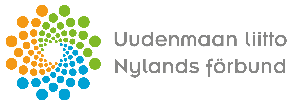 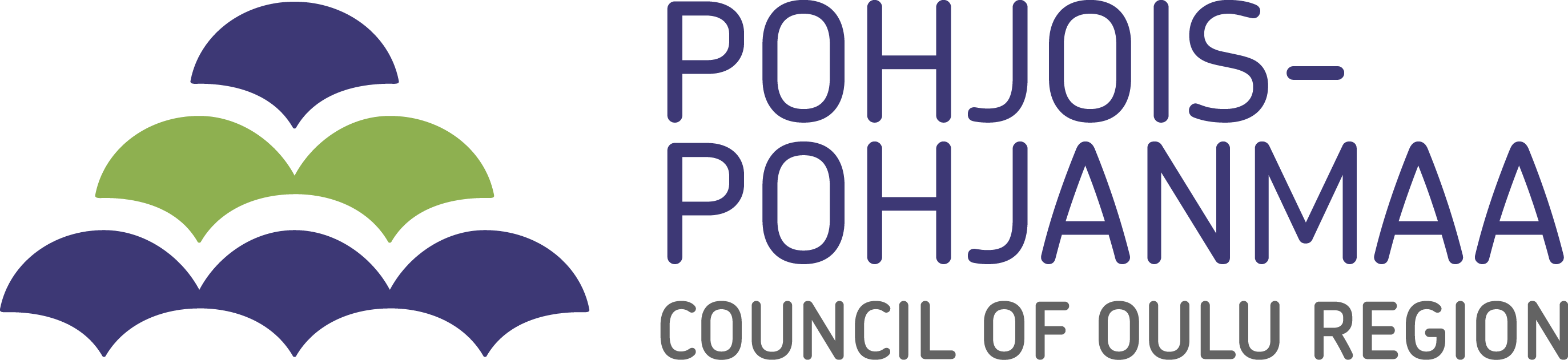 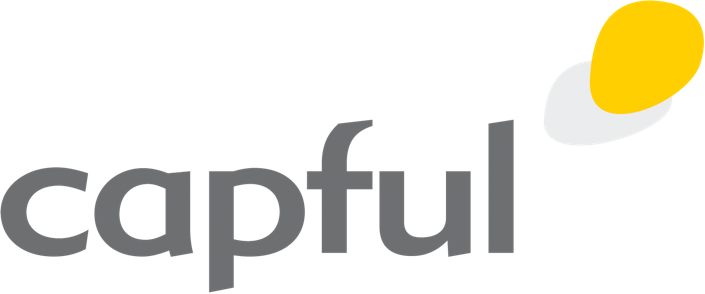 Uudenmaan ja Pohjois-Pohjanmaan yhteinen skenaariotarkastelu
Strategisen ennakoinnin menetelmät työn hyödyntämiseen